Атмосфера
Земли
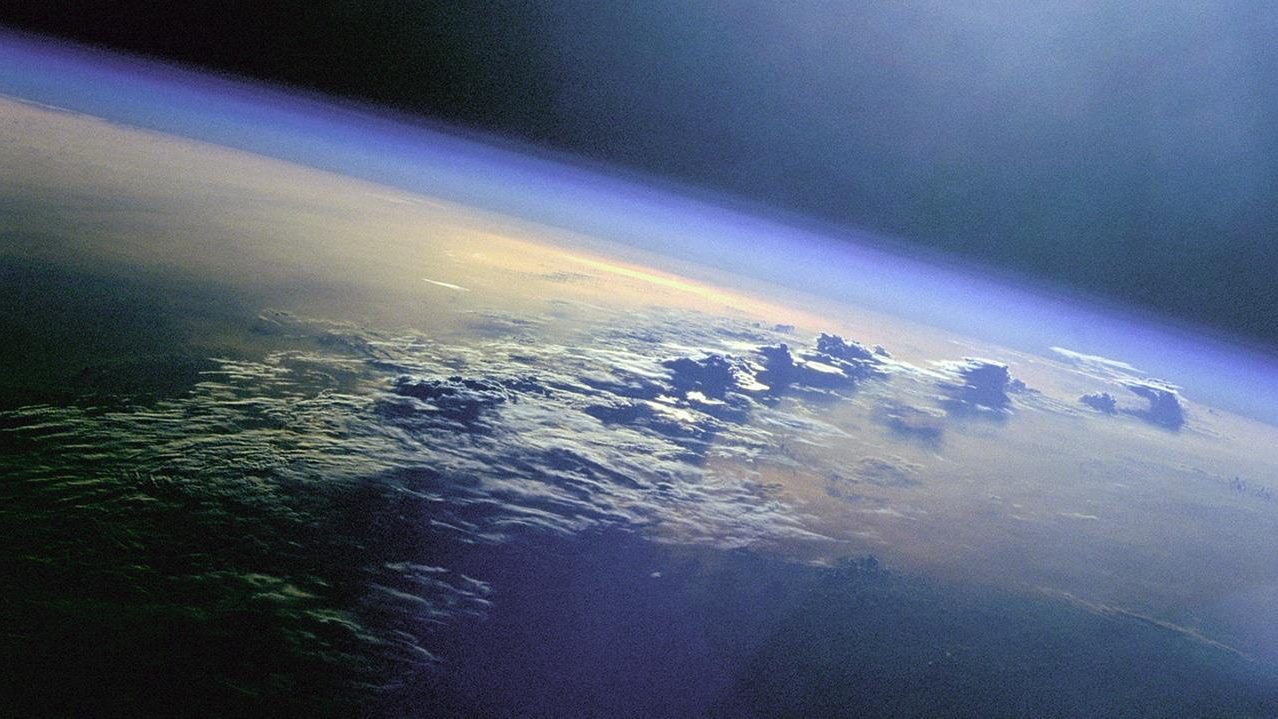 В русскую речь слово 
« Атмосфера» 
ввел М.В. Ломоносов
1% - прочие газы 
(аргон, неон,  углекислый газ 0,03%), пары воды.
Кроме того
Капельки воды, кристаллики льда, различные примеси  (пыль, сажа, пепел, морская соль).
Более 2000 км
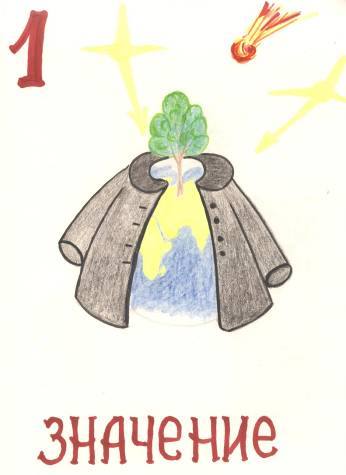 В ТРОПОСФЕРЕ                        
НА КАЖДЫЙ КИЛОМЕТР 
ТЕМПЕРАТУРА  ОПУСКАЕТСЯ  НА 6º.
Облака 
верхнего яруса
перистые
Перисто-слоистые
выше 6км
Перисто-кучевые
Облака 
среднего яруса
Слоисто-кучевые
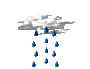 2-6 км
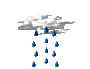 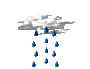 Кучевые
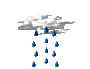 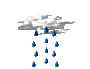 Облака 
нижнего яруса
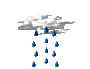 Слоисто-кучевые
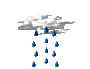 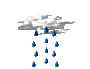 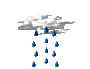 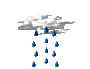 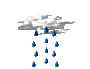 2-0,6 км
Слоисто-дождевые
Значение облаков
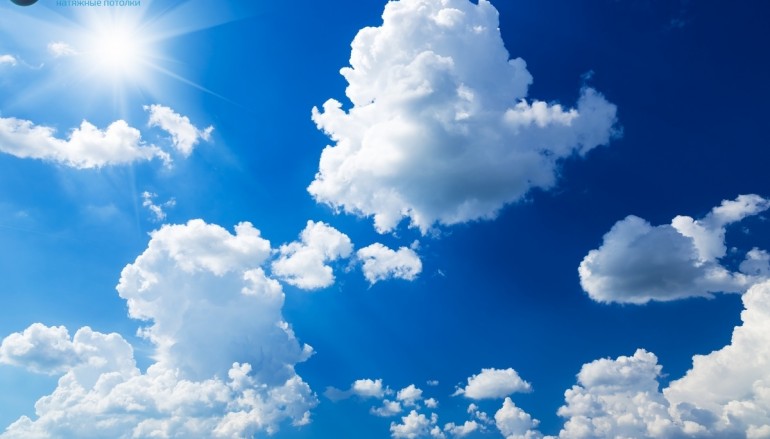 Облака - источник влаги
Облака - тепловая машина атмосферы
Облака - «кухня погоды»
ЖИДКИЕ                 ТВЕРДЫЕ
ДОЖДЬ
РОСА
МОРОСЬ
ГРАД
КРУПА
СНЕГ
ИЗМОРОСЬ
ГОЛОЛЕД
ИНЕЙ
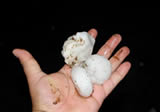 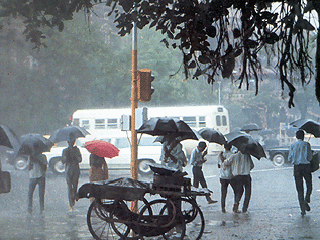 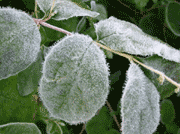 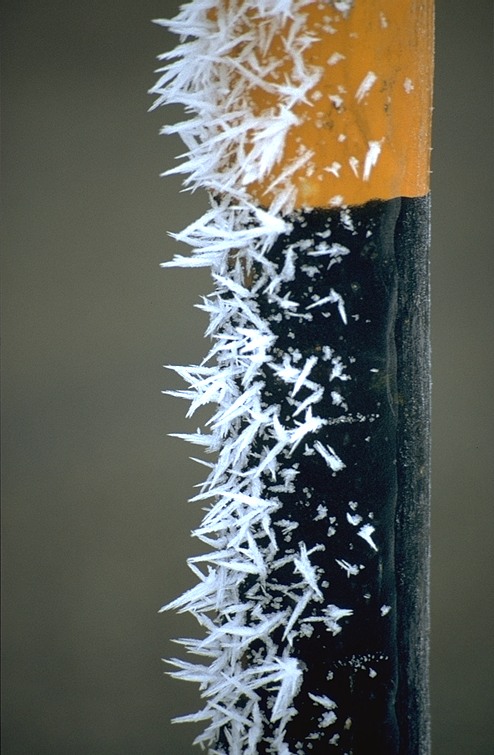 Как образуется ветер?
суша
водоем
Ветер- движение воздуха вдоль Земли.
Для чего необходимо вести наблюдения за погодой?
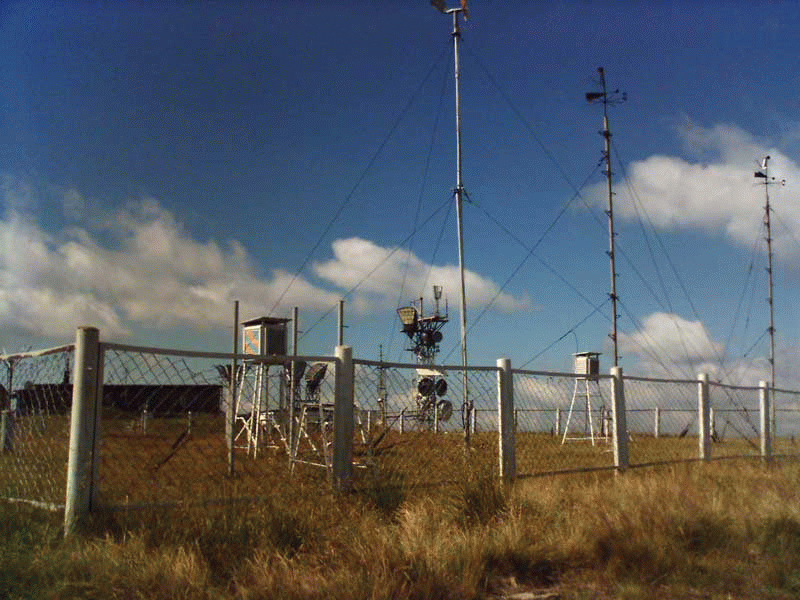 Метеостанция
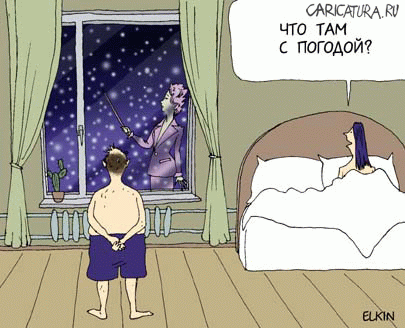 Что там с погодой?
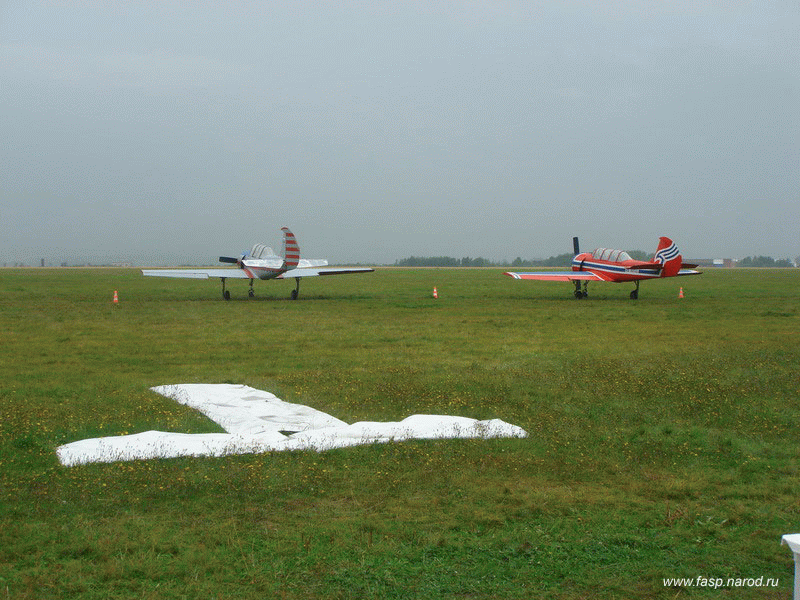 ЗДЕСЬ
СЕЙЧАС
Погода- состояние нижнего слоя атмосферы в данное время и в данном месте.
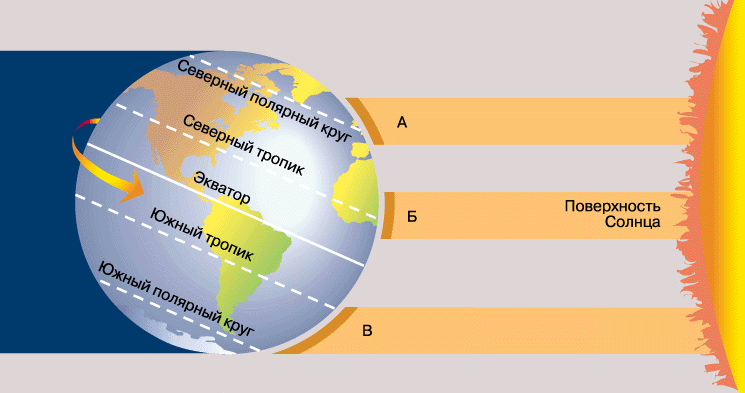 Одинаковые лучи
Площадь нагреваемой поверхности
Распределение солнечного тепла на Земле
тепло
холодно
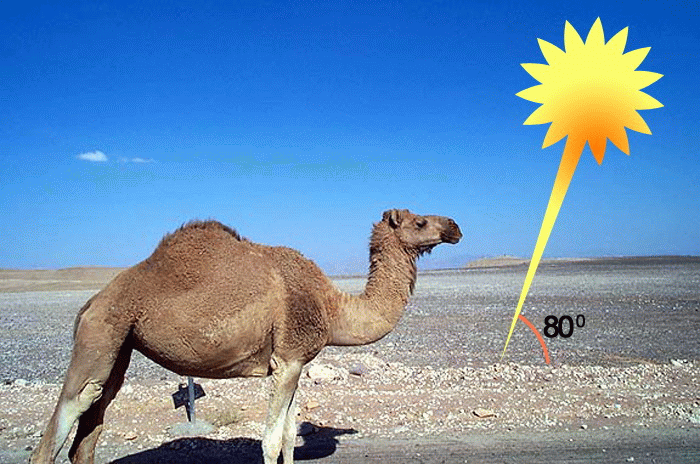 земля
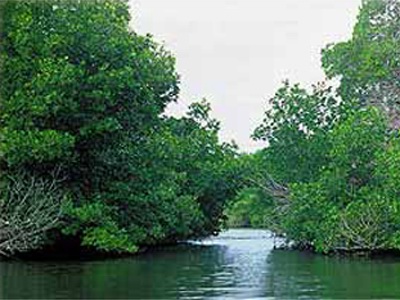 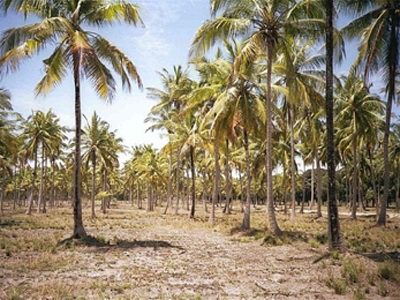 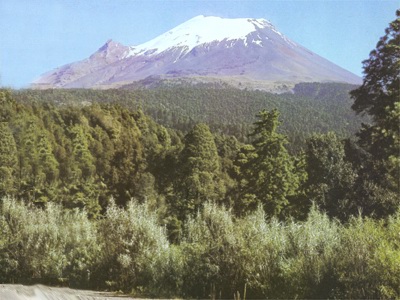 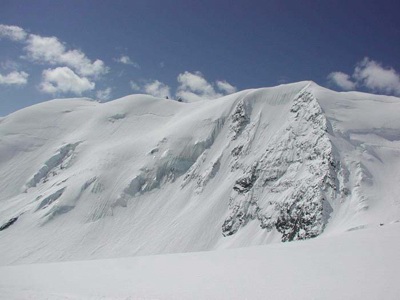 Климат- многолетний режим погоды
Стихия
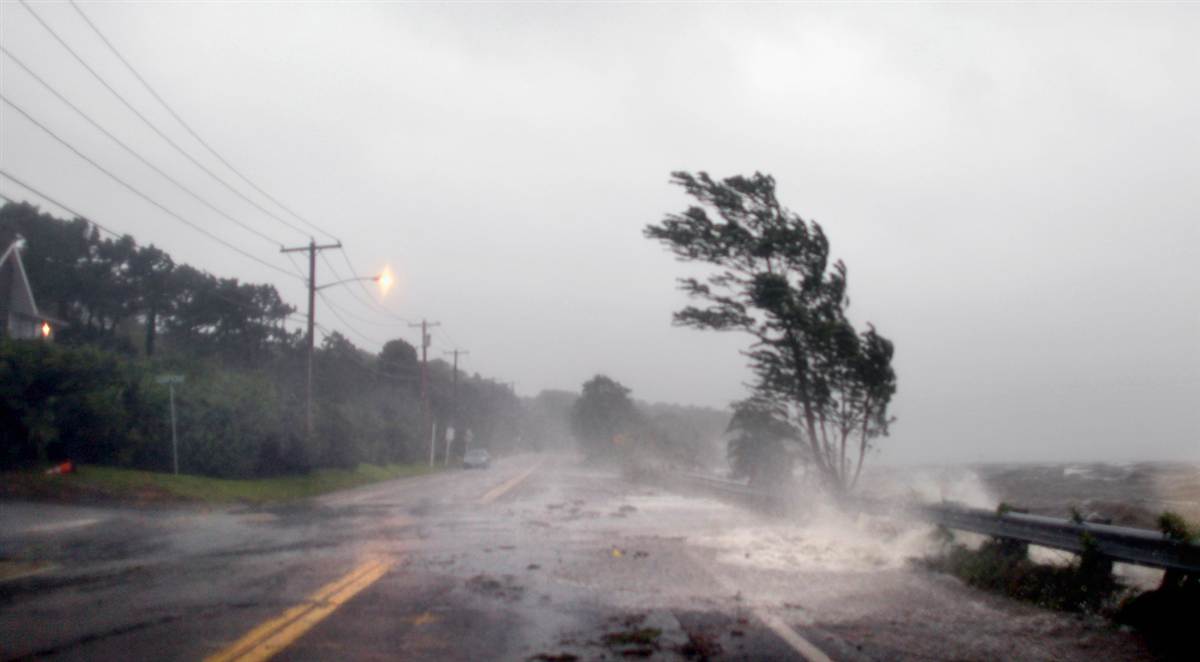 УРАГАНЫa
Гроза.
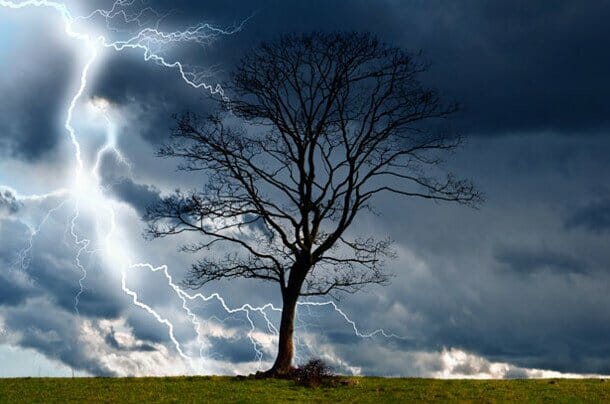 Смерч
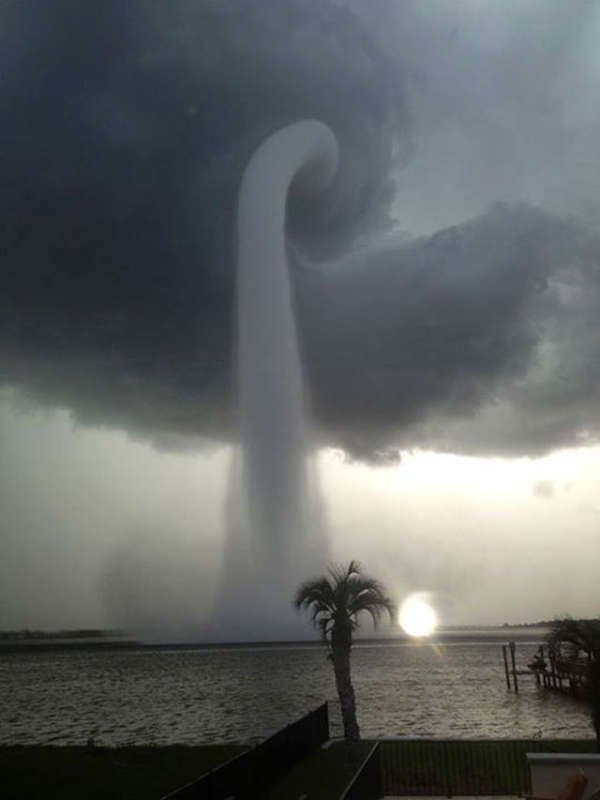 Полярное сияние
Оно происходят в результате столкновения и свечения частиц света от кислорода и азота, который возбужден электронами, ускоренными в магнитном поле Земли.
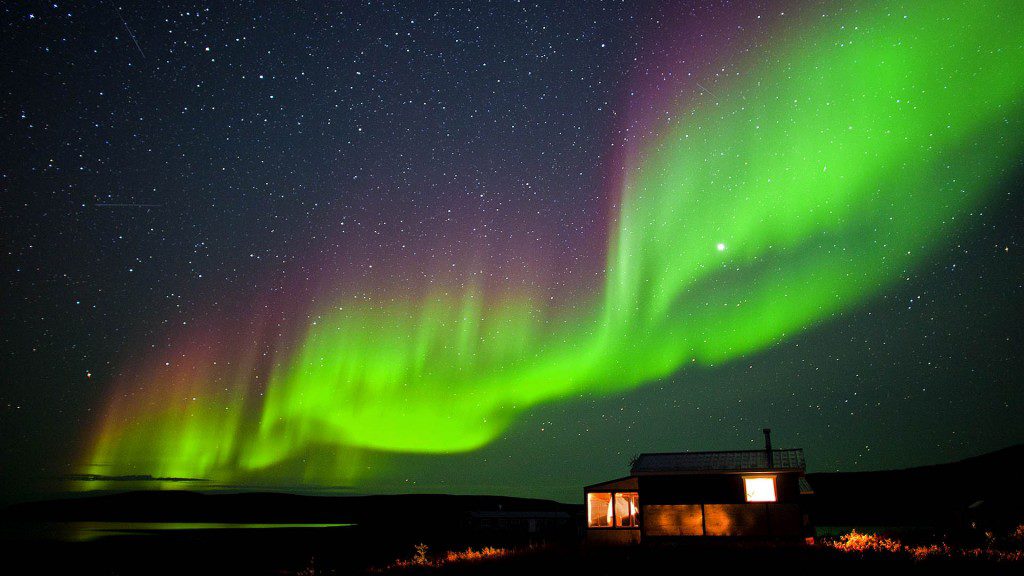